Проект 
на тему:
Основні пристрої і їх характеристики
Будова Персонального Комп’ютера
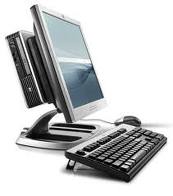 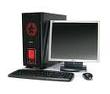 Розробили :
учні 11 класу
Кальненської ЗОШ І-ІІІ ст.
Комп'ютер (від лат. «computо» — рахувати, обчислювати) призначений для зберігання, опрацювання, збирання та передавання інформації. Комп'ютер допомагає людині досліджувати явища природи, встановлювати нові закономірності, приймати оптимальні рішення, правильно організовувати інформацію. Комп'ютер є надійним інструментом та помічником у будь-яких галузях діяльності людини.
Комп'ютер — це електронний пристрій, призначений для здійснення заданої, чітко визначеної послідовності дій з обробки інформації.
Апаратна частина комп'ютера — це набір пристроїв, з яких він складається.
Програмне забезпечення комп'ютера — це набір програм, які керують діями комп'ютера для розв'язування завдань.
Сукупність апаратної частини комп'ютера і програмного забезпечення називають інформаційною системою.
Що таке комп’ютер?
Загальна схема побудови сучасного комп'ютера була запропонована видатним американським математиком угорського походження Джоном фон Нейманом у червні 1945 року. Відповідно до цієї схеми комп'ютер складається з таких основних частин: 
Арифметико-логічний пристрій, який призначений для виконання арифметичних та логічних операцій; 
Керуючий пристрій, призначений для організації процесу виконання програми; 
Пам'ять для збереження команд та даних; 
Пристрої введення та виведення інформації, призначені для здійснення обміну інформацією між людиною та комп'ютером 
З розвитком комп'ютерної техніки арифметико-логічний пристрій та пристрій керування поєднано в один пристрій — центральний процесор (ЦП).
Пристрої введення та виведення інформації є периферійними пристроями.
Революційність ідеї фон Неймана полягала у тому, щоб зберігати в пам'яті не тільки дані, але й команди для їх обробки.
Схема фон Неймана
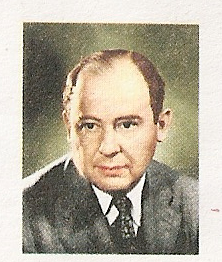 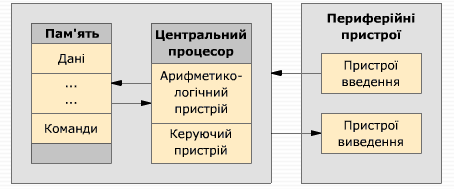 Інформаційна система
Основні пристрої
Апаратна частина
Дисплей або монітор призначений для виведення інформації на екран в зрозумілій для нас формі
Основними характеристиками моніторів як LCD так і  CRT є :
Розмір екрана (діагональ)
Роздільна здатність(кількість точок по горизонталі та вертикалі)
Частота оновлення зображення
Глибина кольору
Основні пристроїдИСПЛЕЙ
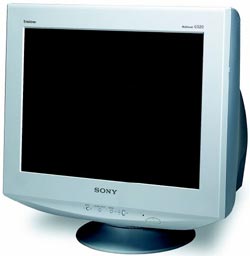 LCD
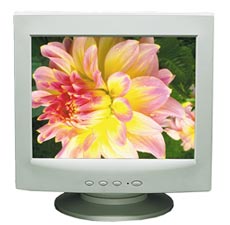 Апаратна частина
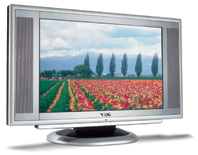 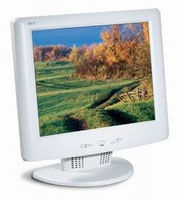 CRT
Функціональні
клавіші
Клавіші
управління
курсором
Додаткова
клавіатура
Основна
клавіатура
Основні пристроїклавіатура
Клавіатура – це головний пристрій для введення літерно-символьної інформації в комп”ютер
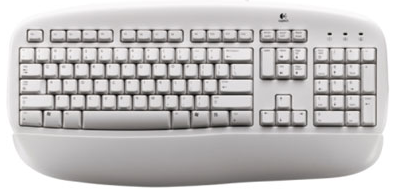 Апаратна частина
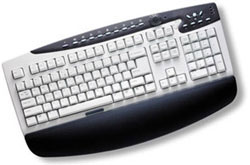 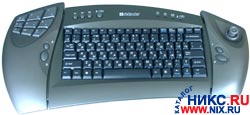 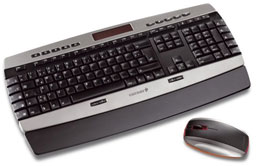 Основні пристроїмишка
Маніпулятор миша – це пристрій, за допомогою якого можна керувати місцезнаходженням курсора на екрані дисплея і вибирати об”єкти для подальшої роботи 
Для роботи в деяких прогамах (особливо в іграх) зручним є ще один пристрій керування - джостик
джостик
мишка
Апаратна частина
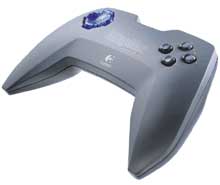 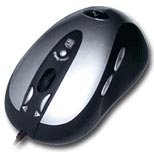 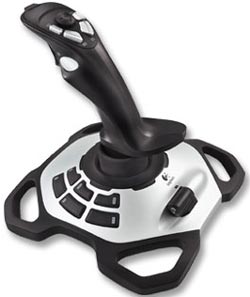 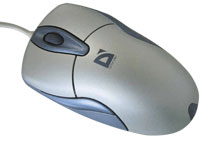 Основні пристроїСистемний блок
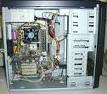 Системний блок
Материнська плата
Оперативна пам”ять
Процесор
Контролер клавіатури
Клавіатура
Апаратна частина
Дисковод
Системна шина даних
Контролери дисків
Жорсткий диск
Відеоадаптер монітора
Контролер портів
Контролери додаткових пристроїв
CD-ROM
DVD-ROM
Монітор
Принтер, мишка та ін.
Модем, сканер та ін.
Основні пристроїсистемний блок
Материнська плата
Материнська плата – найважливіший вузол ПК  на якій розміщуються важливі пристрої (пам”ть, процесор та ін).
Характеризується материнська плата форм-фактором , який визначає її розміри , тип рознімних з”єднань живлення, розташування отворів кріплення тощо. (AT, ATX, miniATX)
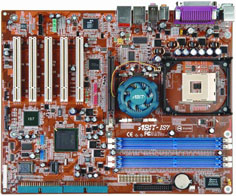 Місце 
центрального 
процесора
Апаратна частина
Роз”єми
для ОЗП
Роз”єми для підключення периферійних пристроїв
Основні пристроїсистемний блок
Мікропроцесор
Процесор є ядром комп”ютера, що обробляє інформацію. Виконуючи арифметичні та логічні операції, керує всім обчислювальним процесом та координує роботу всіх пристроїв комп”ютера
Він складається з:
Арифметико – логічного пристрою;
Пристрою керування;
Регістрів
Системна шина
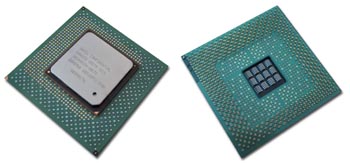 Апаратна частина
процесор
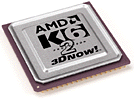 Основними характеристиками процесора є:
Тактова частота ( 3 ГГЦ);
Розрядність (32 або 64).
Основні пристроїсистемний блок
Пам”ять внутрішня
Апаратна частина
Пам”ять зовнішня
Основні пристроїсистемний блок
Апаратна частина
Основні пристроїсистемний блок
Плати
Апаратна частина
Мережна плата-для з”єднання
 комп”ютера в мережу
Відео плата – для обробки відео інформації
Звукова плата – для обробки звуку.
Периферійні пристроїпринтер
Призначений для виводу інформації на папір.
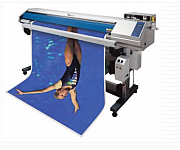 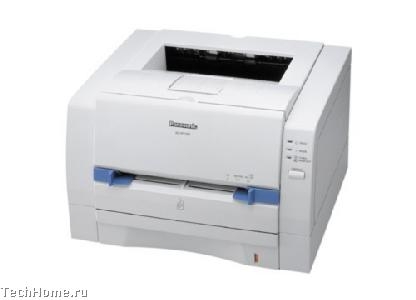 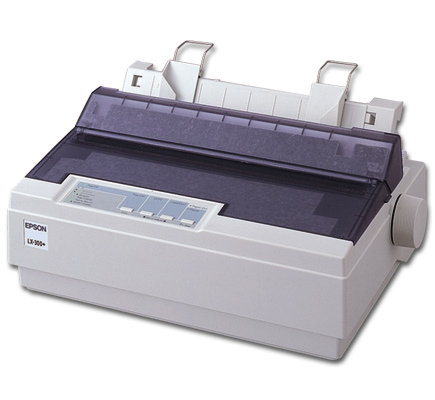 Апаратна частина
Плотер
Лазерний
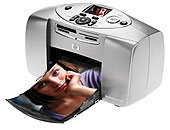 Матричний
Струменевий
Периферійні пристроїСканер  та  модем
Сканер використовується для введення в ком”ютер малюнків, фото, схем, креслень, графіків та діаграм.Сканери бувають ручні, планшетні та барабанні.
Модем-для під”єднання комп”ютера в мережу через телефонну лінію.Модеми бувають зовнішні і внутрішні.
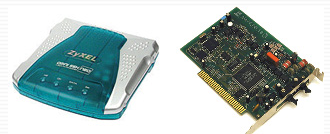 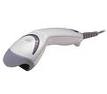 Апаратна частина
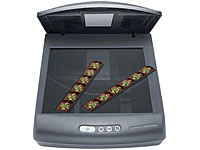 Сканери
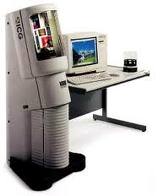 а
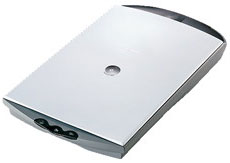 б
Модеми 
а) зовнішний
б) внутрішній
Види програмного забезпечення
Програмне забезпечення
додатки
Додатковий матеріал